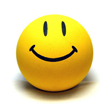 Как установить 
границы и заливку ячеек?
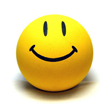 Как осуществить операцию
автозаполнения ячеек?
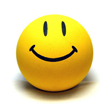 Что такое операнд?
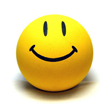 Что такое оператор?
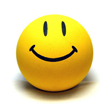 Что такое выражение?
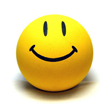 Что такое формула?
A
B
C
Укажите правильные записи формул
A1+B12/4
=2*A1+B12/4
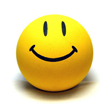 D
=2В12+B12/4С
=1+B12/4
Построение графиков функций в MS Excel
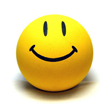 Правила построения
Осуществить операцию автозаполнение для диапазона [a;b] с шагом 1, где а – это наименьшее значение аргумента, b -  наибольшее;
Записать формулу, соответствующую функции  в ячейку таблицы;
Выполнить операцию копирования;
Выделить ячейки, по которым будет осуществляться построение графика функции;
Меню «Вставка» -> «Точечная»;
Все свойства диаграммы отображены в меню «Макет».
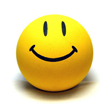 Спасибо за урок!
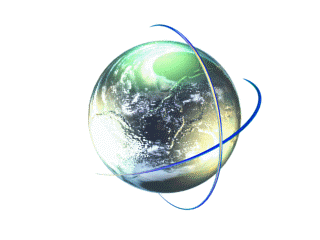